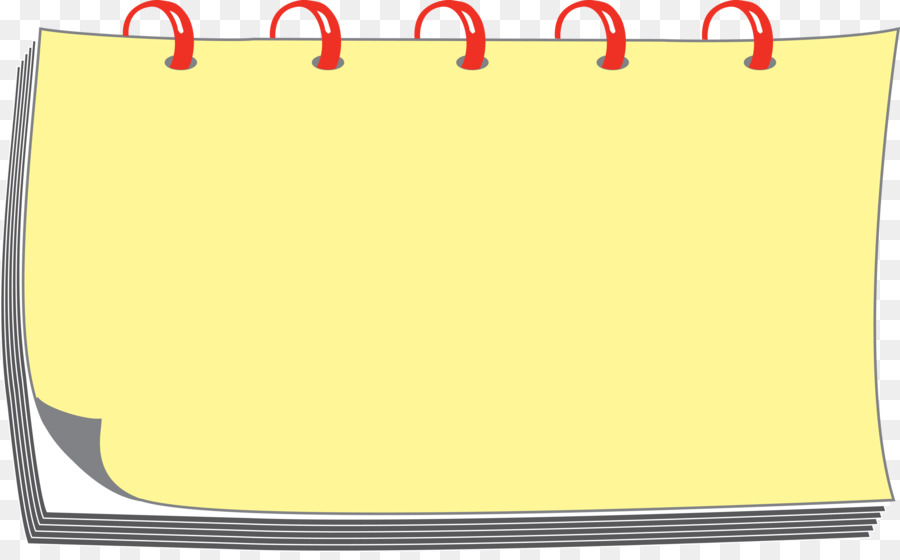 Муниципальное автономное дошкольное учреждение «Центр развития ребёнка детский сад № 19»
АНАЛИЗ МЕТОДИЧЕСКОЙ РАБОТЫ ЗА 2021-2022 ГОД
(корпус 1)
ЦЕЛЬ:   Внедрение новых педагогических практик: WORKSHOP для создания пространства детской реализации.
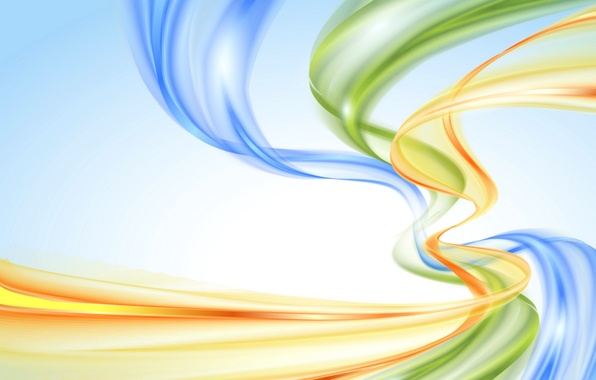 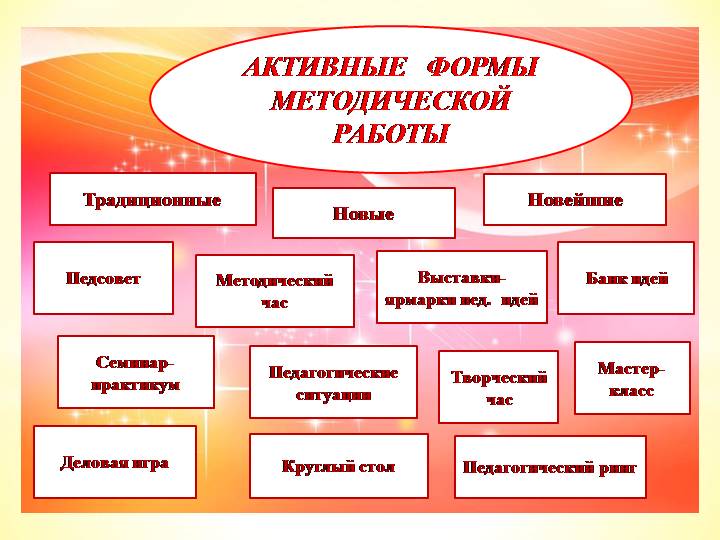 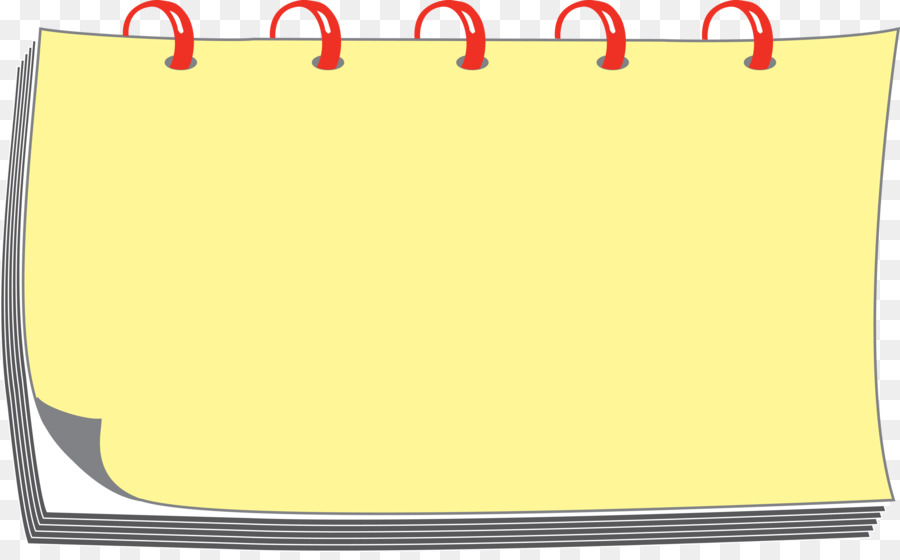 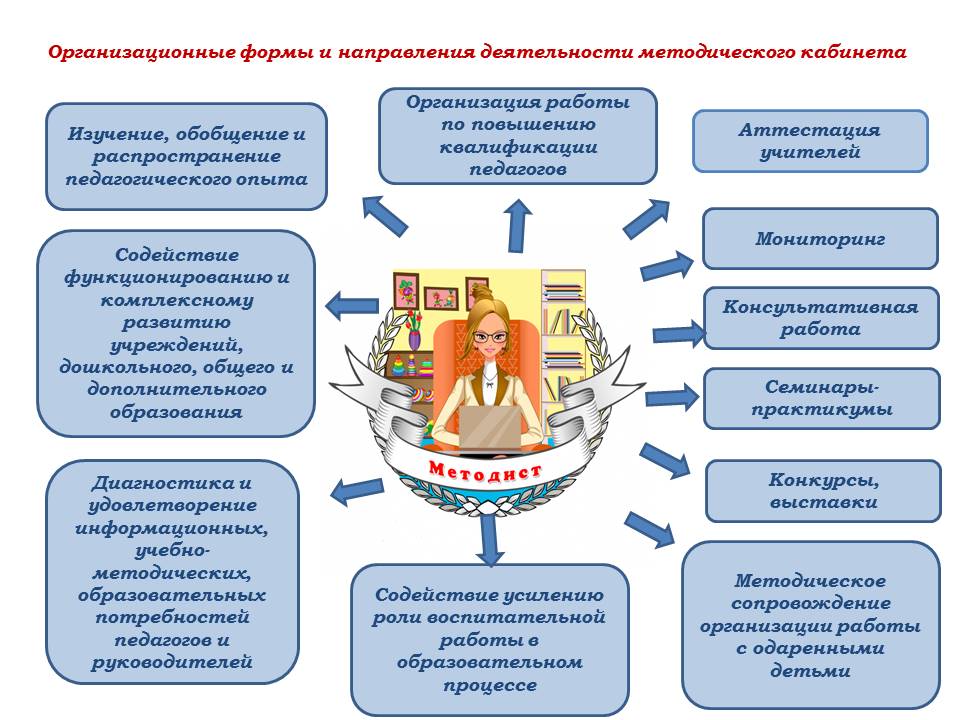 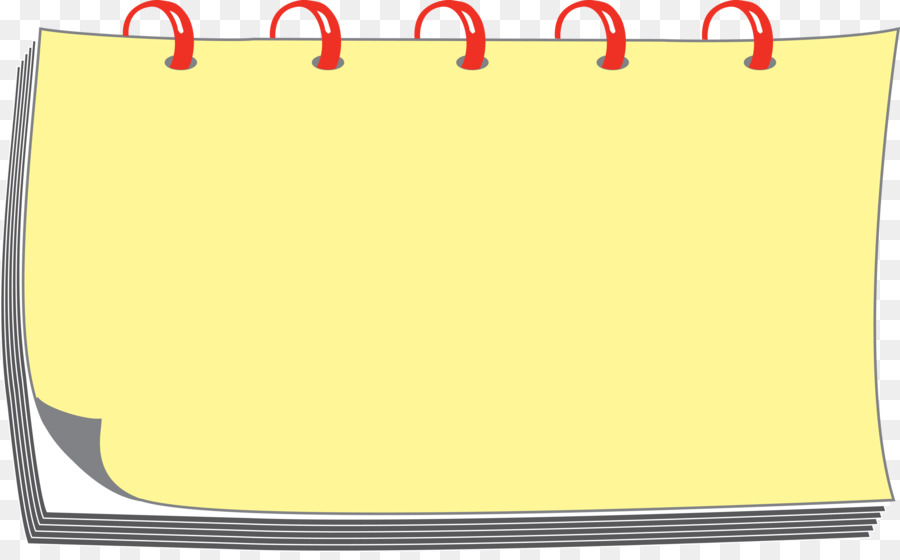 Освоение новых педагогических практик
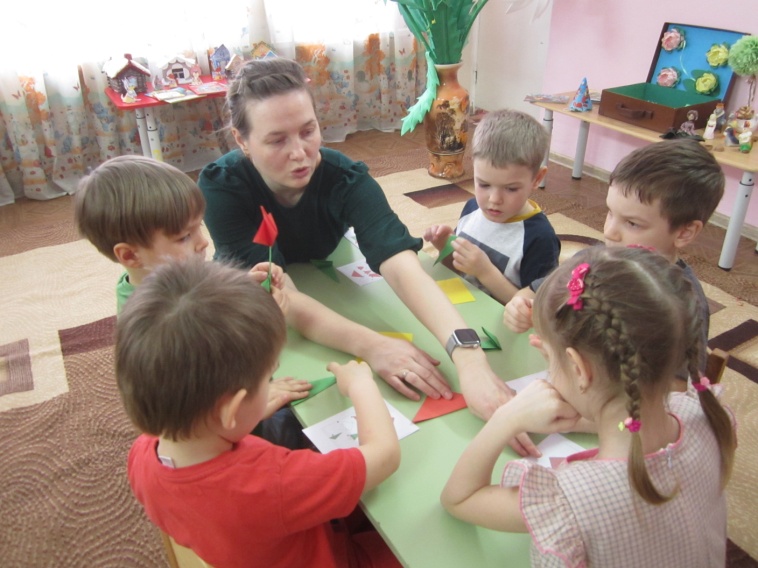 Тематические педагогические советы: 
«Игра как одно из условий пространства детской реализации»
 
«Внедрение новых педагогических практик в образовательный процесс»
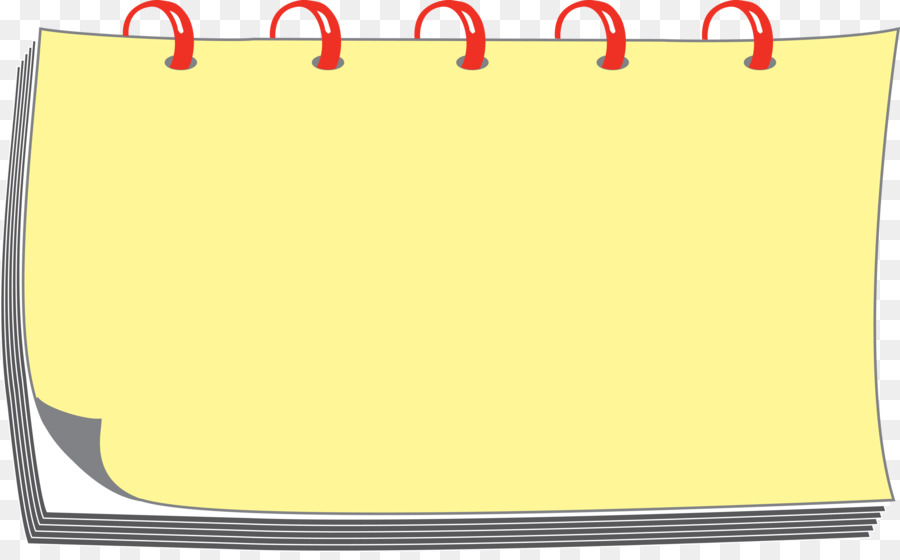 Методические мероприятия
Всеобуч «Ознакомление с нормативно-правовыми документами, методическими рекомендациями, регулирующими реализации ООП» 

Консультации: WORKSHOP – как новый вид эффективного обучения» (методичка 15)
«Голос ребенка» и пространство детской реализации (методичка 16)
Практико- ориентированный семинар: « Игра как пространство детской реализации на примере WORKSHOP»

Площадка успешности педагога-психолога «МАК»

Презентация групповых проектов  ПДР
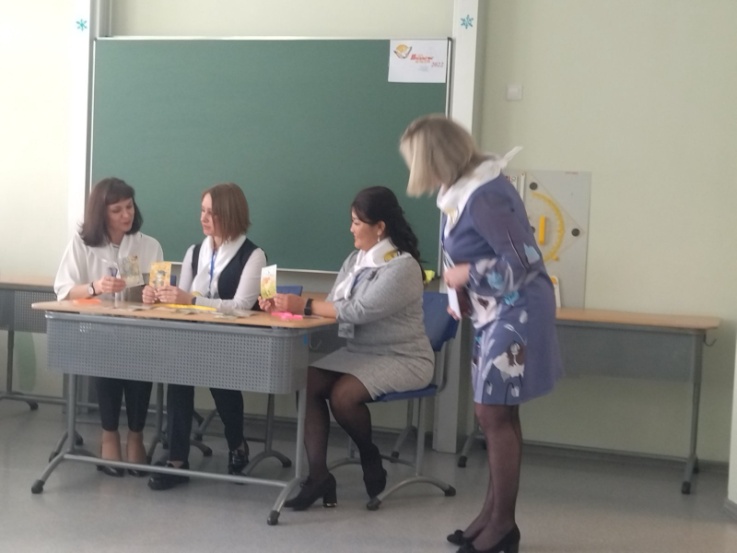 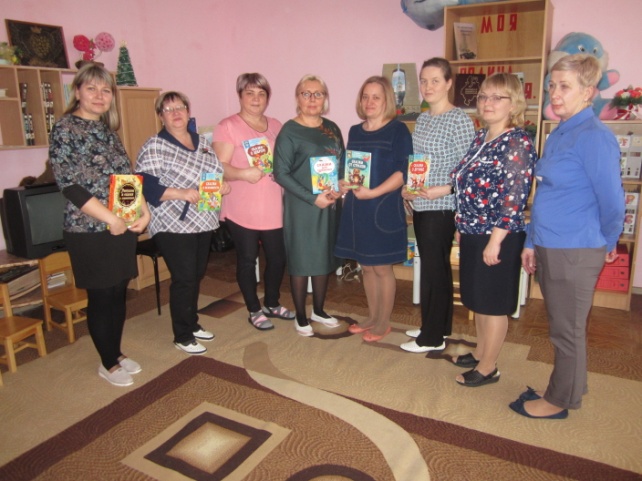 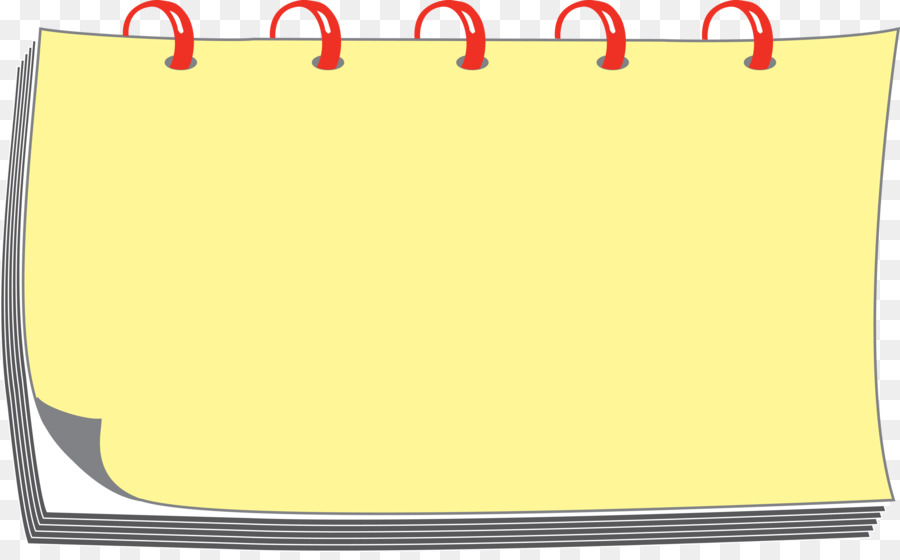 Методические дни«Ярмарка педагогических идей».
Организованы методические часы,  на которых педагоги представляли свой опыт  реализации педагогических технологий: «Мини музей прочитанной книги Ткаченко Е.И., «Создание мультфильмов» Гаврилова В.А.
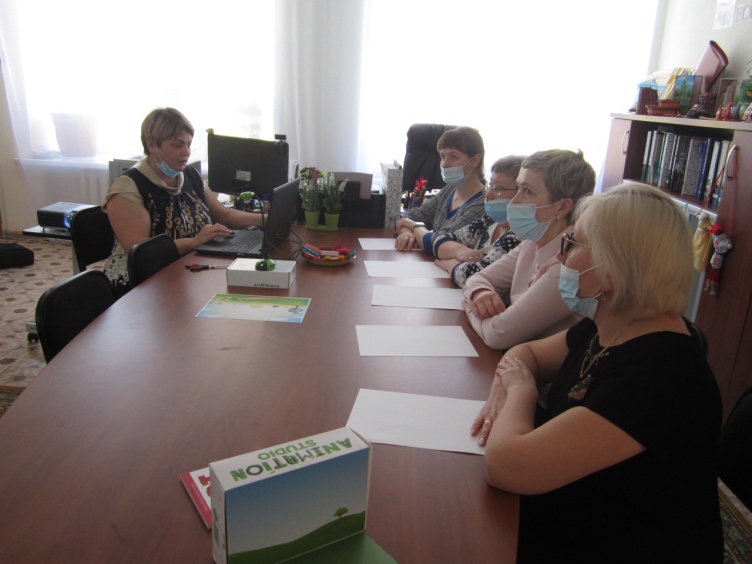 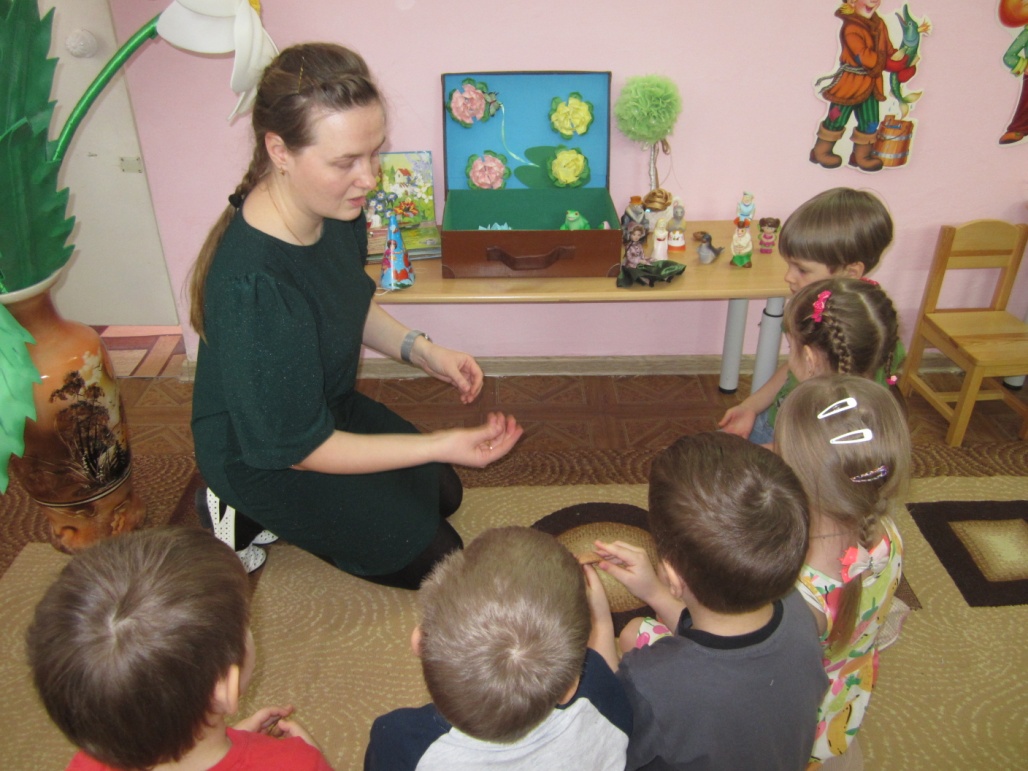 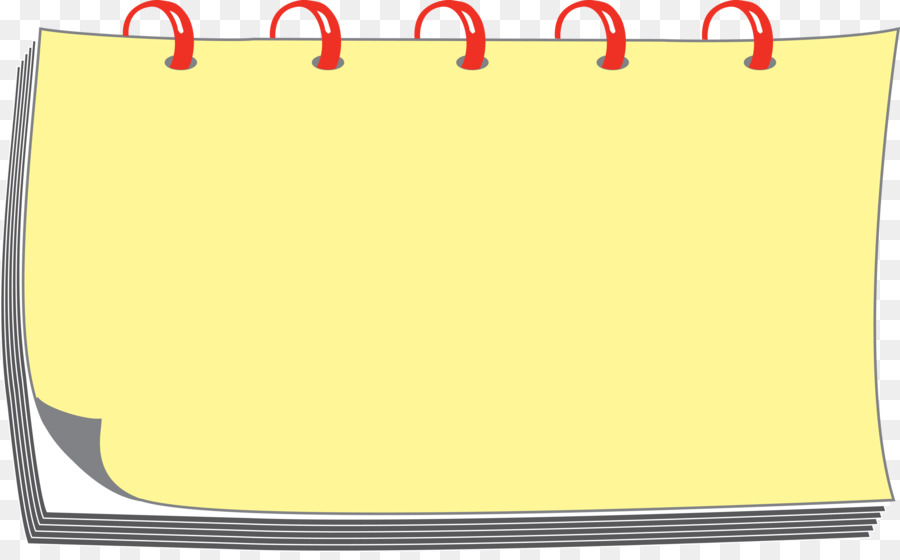 Мастер-классы
Были проведены следующие: «МАК» Мелкозерова О.Г., педагог-психолог, «Ай-стопер» Ткаченко Е.И.
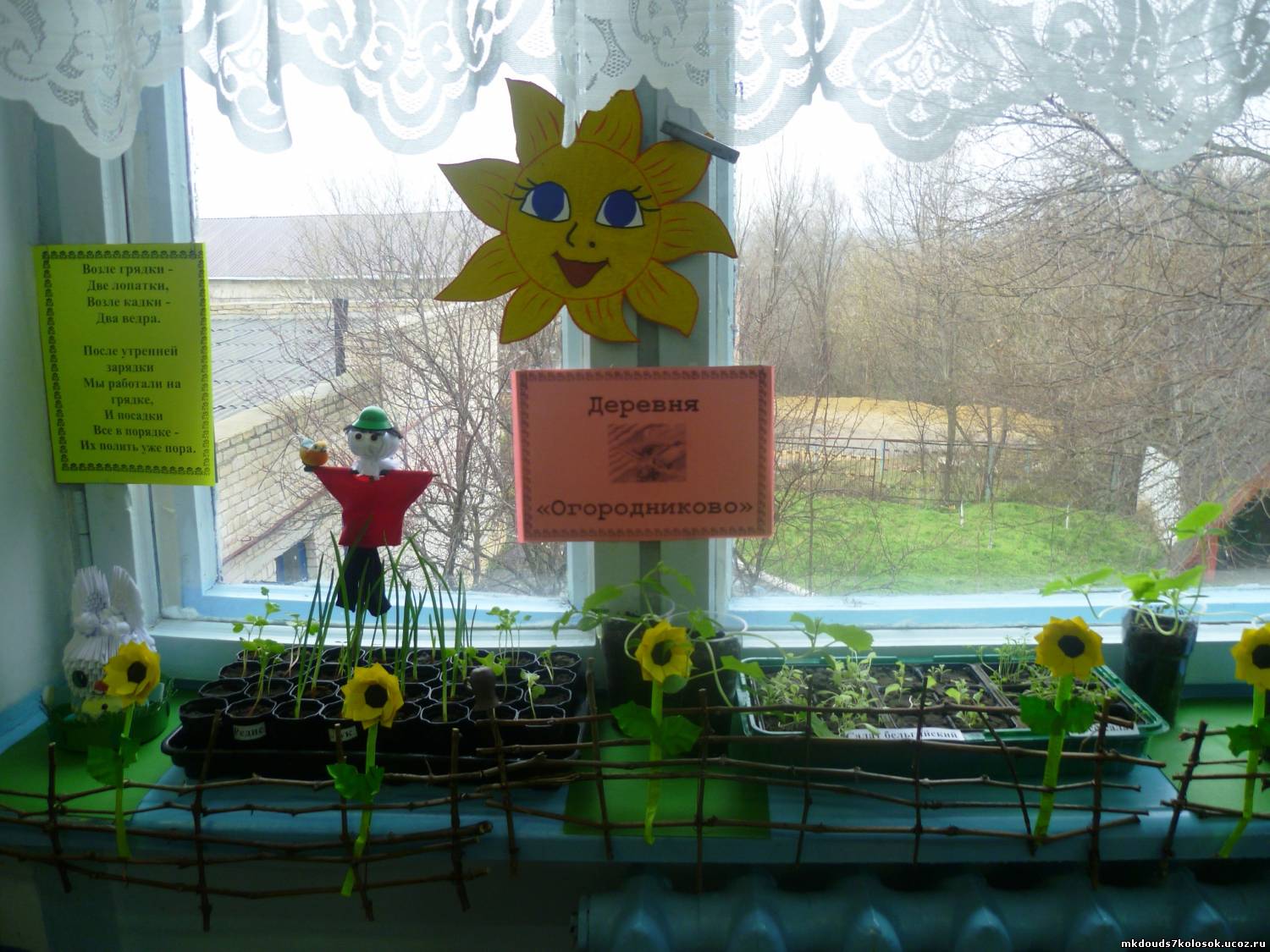 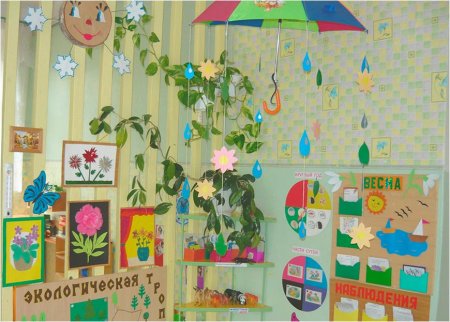 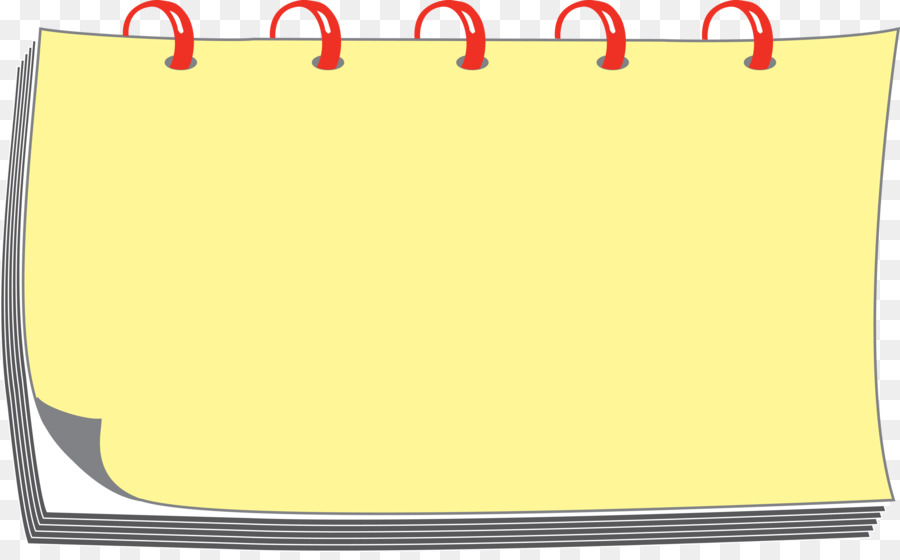 Самообразование
Обобщен опыт работы по темам самообразования: Кузнецова Т.В., Еникова О.Н., Русакова Е.М., Ткаченко Е.И.
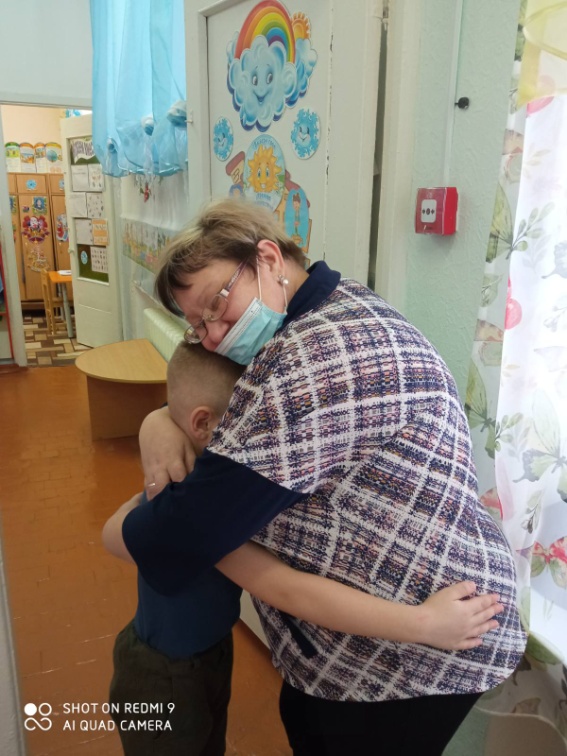 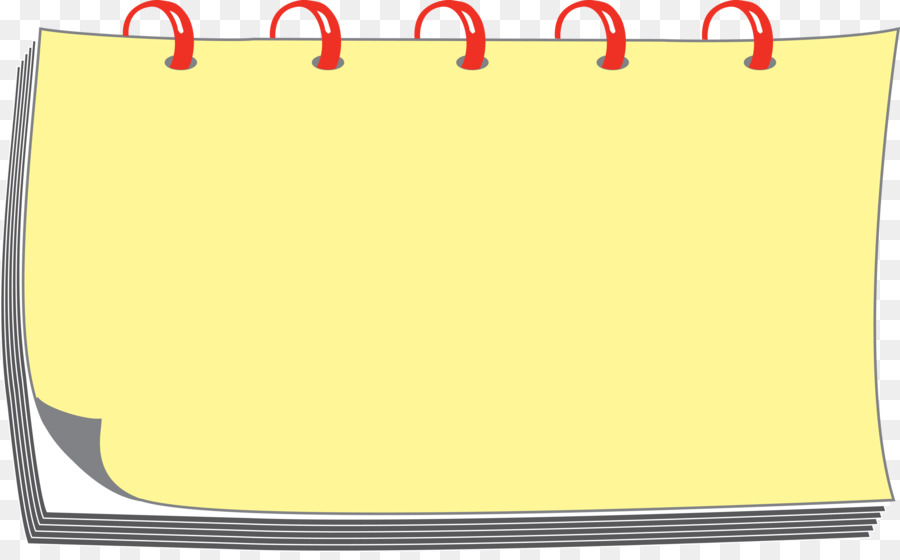 Площадка успешности аттестующихся педагогов. Открытые просмотры
Были организованы открытые просмотры организации образовательной деятельности  воспитателей:  1 – на соответствие занимаемой должности Гоппе Л.А., заместитель директора;
5 – на первую квалификационную категорию (Русакова Е.М., учитель – логопед,  Носкова Н.И., воспитатель); Гоппе Л.А., методист
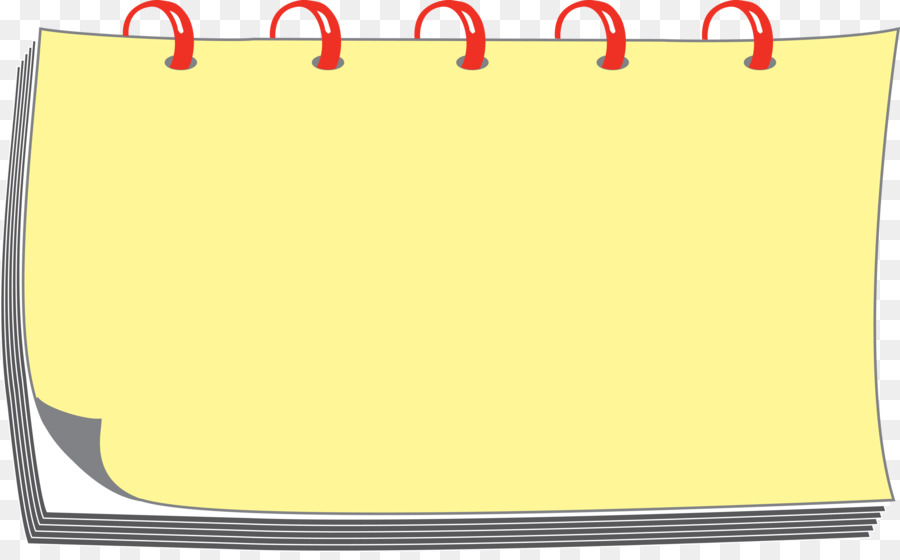 В течение года были организованы социалогические опросы, анкетирования. Родительские собрания все были проведены в он-лайн режиме (из-за ситуации с короновирусной инфекции).
С помощью родителей были реализованы  совместные проекты:
«Мини музей сказок в ДОУ»
Повышение процента родителей удовлетворенных образовательным процессомРеализация совместных творческих проектов
Соцопрос  родителей «О предпочтениях при выборе школы для ребенка?»

Социологическое исследование по определению социального статуса и микроклимата семьи
 
Соцопрос родителей по удовлетворенности качеством образования
Анкетирование «Качество питания в детском саду»
 
Родительская конференция «Пять шагов к успешному обучению в школе»
 
Общее родительское собрание «Перспективы развития ДОУ»
 
Мастерская «Игрушки своими руками»
 
Ролевая игра «Психологические аспекты детской игры»
 
Мониторинг посещения детьми подготовительных к обучению в школе занятий
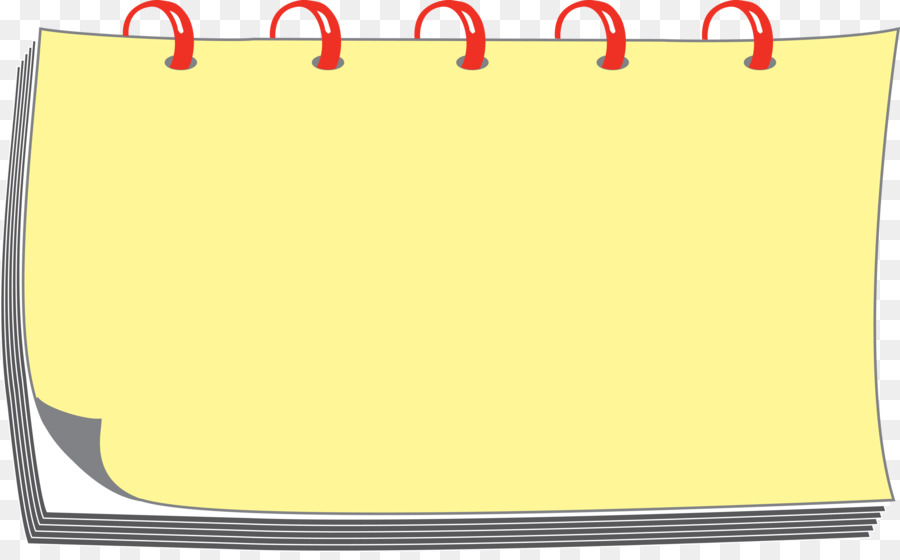 ВЫВОД: 
Вся организационно – методическая деятельность была направлена на решение годовых задач. Годовые задачи решены.
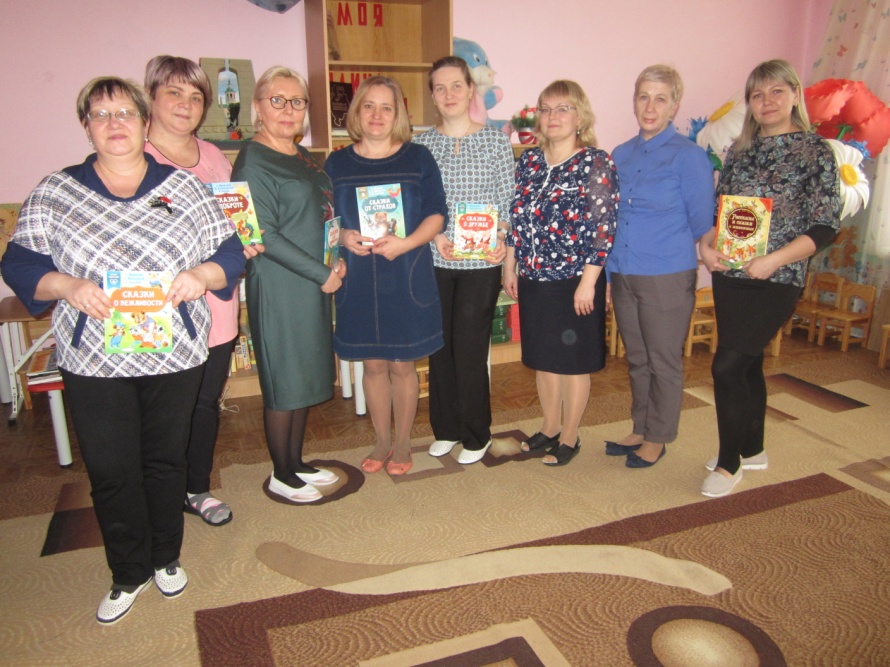